Various Services offered by Rural    Development Department     through RTS
Name: Khinde Sheetal Ram
(Dy. Chief Executive Officer)
CPTP Batch-6
Class : A
  Roll No: A-33
What is Right to Services Act ?
Piece of legislation which aims to curb the corruption by ensuring time bound delivery of services.

Complete information of services available under this act can be accessed either by Mobile app RTS Maharashtra Or Aaple Sarkar web portal
Common Public Services provided by rural development department through RTS:
Birth Certificate 
Marriage Certificate
No dues Certificate
Toilet Certificate
Death Certificate
Nuclear Family Certificate
Resident Certificate
Below Poverty Line Certificate
Living certificate 
Old  Age Certificate for Niradhar
Widow Certificate
Step 1: Aaple Sarkar Web Portal
Step 2: Go to Rural Development Department
Step 3: Apply for Certificate
Marriage Certificate
Below Poverty Line Certificate
No Dues Certificate
Benefits:
Time bound delivery of services to citizen

Provides mechanism for punishing the errant public servant

Reduction in corruption

Increase in transparency and public accountability
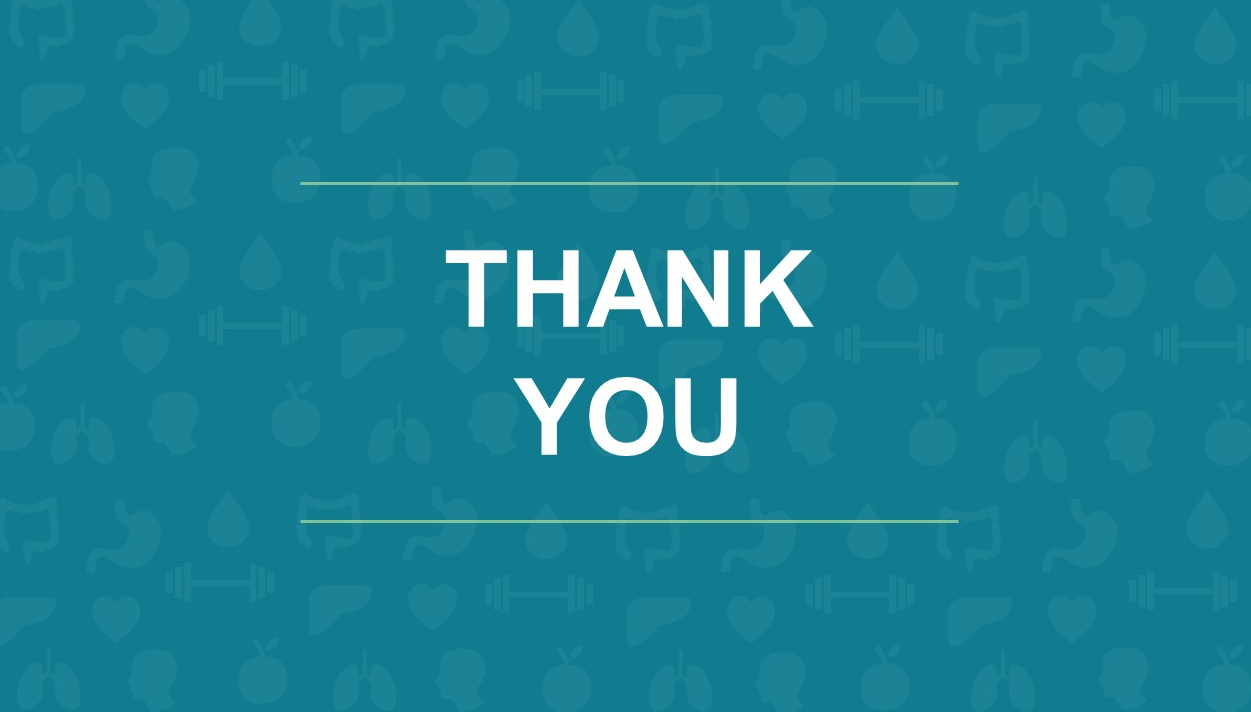